FTP - File Transfer Protocol
jnlin(2019-2021, CC BY-SA)
? (1996-2018)
1
FTP
FTP
File Transfer Protocol
Used to transfer data from one computer to another over the internet
Client-Server Architecture
Separated control/data connections
2
FTP
FTP connections
Control connection
Created when an FTP session is established
Only for passing control information
Data connection
Each time that data is sent, a distinct TCP data connect is established
Data Connection Modes
Active
Passive
3
FTP
Security concern
As we seen, FTP connections (both command and data) are transmitted in clear text
What if somebody sniffing the network?
We need encryption
4
FTP
Solutions
FTP over SSH
A normal FTP session tunneled through a SSH channel
SSH File Transfer Protocol (SFTP)
Both commands and data are encrypted while transmitting
One connection, but poor performance
FTP over TLS (ftps, ftpes)
Only commands are encrypted while transmitting
Better performance
5
FTP - Pure-FTPd(1/3)
Introduction
A small, easy to set up, fast and secure FTP server
Support chroot
Restrictions on clients, and system-wide.
Verbose logging with syslog
Anonymous FTP with more restrictions
Virtual Users, and Unix authentication
FXP (File eXchange Protocol)
FTP over TLS
UTF-8 support for filenames
6
FTP - Pure-FTPd(2/3)
Installation
Ports: /usr/ports/ftp/pure-ftpd
Options
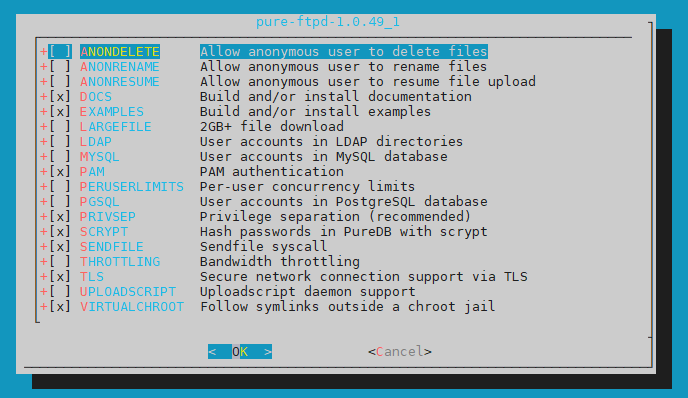 7
FTP - Pure-FTPd(3/3)
Other options







LANGUAGE
Change the language of output messages
Startup
Add pureftpd_enable="YES" in /etc/rc.conf
nctucs [/usr/ports/ftp/pure-ftpd] -wangth- sudo make extract
…
You can use the following additional options:

LANGUAGE=lang (default: english)
- Enable compilation of one language support
  available lang: brazilian-portuguese, catalan, czech, danish, dutch,
  english, french, french-funny, german, hungarian, italian, korean,
  norwegian, polish, romanian, russian, simplified-chinese, slovak,
  spanish, swedish, traditional-chinese, Turkish
8
FTP - Pure-FTPd Configurations(1/3)
Configurations:
File: /usr/local/etc/pure-ftpd.conf
Documents
Configuration sample: /usr/local/etc/pure-ftpd.conf.sample
All options are explained clearly in this file.
Other documents
See /usr/local/share/doc/pure-ftpd/*
nctucs [/usr/ports/ftp/pure-ftpd] -wangth- ls
AUTHORS		README.LDAP	CONTACT	README.MySQL	COPYING		README.PGSQL
HISTORY		README.TLS	NEWS
README.Virtual-Users		README
THANKS		README.Authentication-Modules
pure-ftpd.png	README.Configuration-File
pureftpd.schema
9
FTP - Pure-FTPd Configurations(2/3)
# Restrict users to their home directory
ChrootEveryone    	yes

# If the previous option is set to "no", members of the following group
# won't be restricted. Others will be. If you don't want chroot()ing anyone,
# just comment out ChrootEveryone and TrustedGID.
TrustedGID               	0

# Disallow authenticated users - Act only as a public FTP server.
AnonymousOnly            	no
# Disallow anonymous connections. Only accept authenticated users.
NoAnonymous              	yes

# If you want simple Unix (/etc/passwd) authentication, uncomment this
UnixAuthentication	       yes

# Port range for passive connections - keep it as broad as possible.
PassivePortRange	30000 50000
10
FTP - Pure-FTPd Configurations(3/3)
# This option accepts three values:
# 0: disable SSL/TLS encryption layer (default).
# 1: accept both cleartext and encrypted sessions.
# 2: refuse connections that don't use the TLS security mechanism,
#	including anonymous sessions.
# Do _not_ uncomment this blindly. Double check that:
# 1) The server has been compiled with TLS support (--with-tls),
# 2) A valid certificate is in place,
# 3) Only compatible clients will log in.
TLS 2

# UTF-8 support for file names (RFC 2640)
# Set the charset of the server filesystem and optionally the default charset
# for remote clients that don't use UTF-8.
# Works only if pure-ftpd has been compiled with --with-rfc2640
# FileSystemCharset 	UTF-8
# ClientCharset 	UTF-8
11
FTP - Pure-FTPd Problem Shooting
Logs Location
In default, syslogd keeps ftp logs in /var/log/xferlog
Most frequent problems
pure-ftpd: (?@?) [ERROR] Unable to find the 'ftp' account
It’s ok, but you may need it for Virtual FTP Account.
pure-ftpd: (?@?) [ERROR] Sorry, but that file doesn't exist: [/etc/ssl/private/pure-ftpd.pem]
If you set TLS = 2, then this file is needed.
How to generate a pure-ftpd.pem?
See README.TLS
12
FTP - Pure-FTPd Tools
pure-*







pure-ftpwho(8)
List info of users who are currently connecting to the FTP server.
pure-pw(8)
Manage Virtual Users in PureDB format
See README.Virtual-Users
nctucs [~] -wangth- ls /usr/local/sbin/pure-*
/usr/local/sbin/pure-alwaysfail	/usr/local/sbin/pure-mrtginfo
/usr/local/sbin/pure-authd		/usr/local/sbin/pure-quotacheck
/usr/local/sbin/pure-ftpd		/usr/local/sbin/pure-uploadscript
/usr/local/sbin/pure-ftpwho

nctucs [~] -wangth- ls /usr/local/bin/pure-*
/usr/local/bin/pure-pw			/usr/local/bin/pure-statsdecode
/usr/local/bin/pure-pwconvert
13
FTP - More Tools
ftp/pureadmin
Management utility for the PureFTPd
ftp/lftp
Shell-like command line ftp client
Support TLS
ftp/wget, ftp/curl
Retrieve files from the Net via HTTP(S) and FTP
ftp/mget
Multithreaded command line web-download manager
FileZilla (ftp/filezilla)
A graphical cross-platform FTP client
Support TLS
14